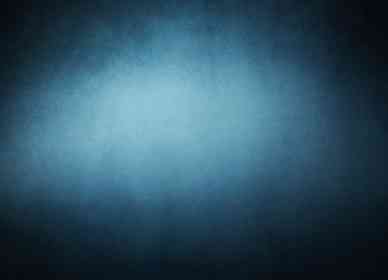 The Helper
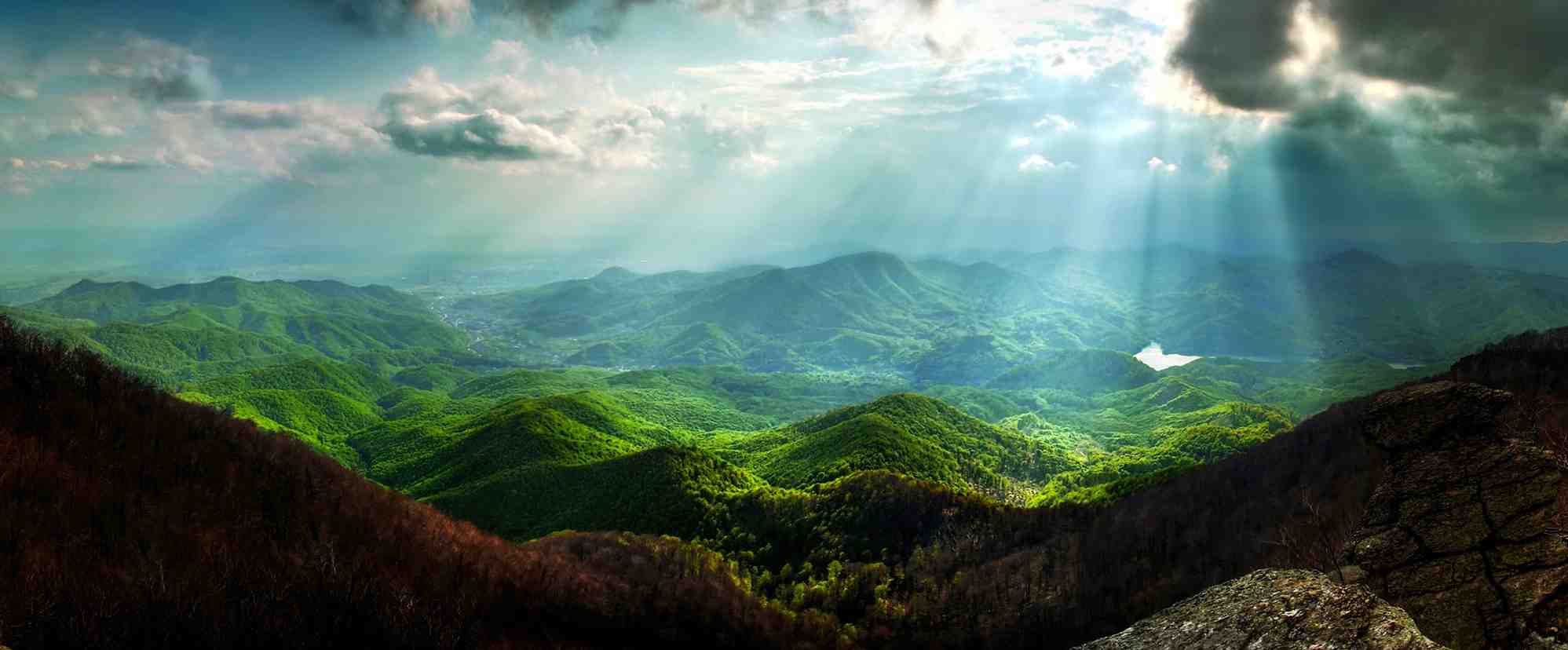 John 14:15-26
Jesus’ comforting words..
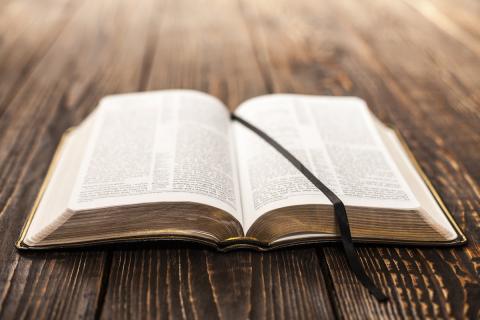 Commandments.. what we are to do..






    Promises..  what Christ has done for us..
1  The Proof of our Love.. 15, 21, 23-24
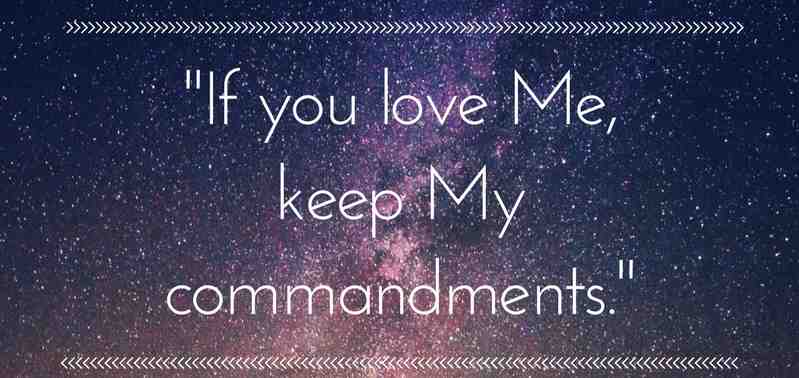 2  Three promises to those who demonstrate their love
1)  The Helper ..  vs 15-27   

2)  Spiritual presence .. 18-24

3)  Supernatural teacher .. 25-26
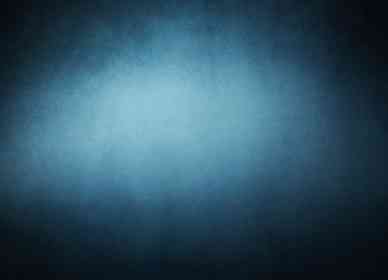 The Helper
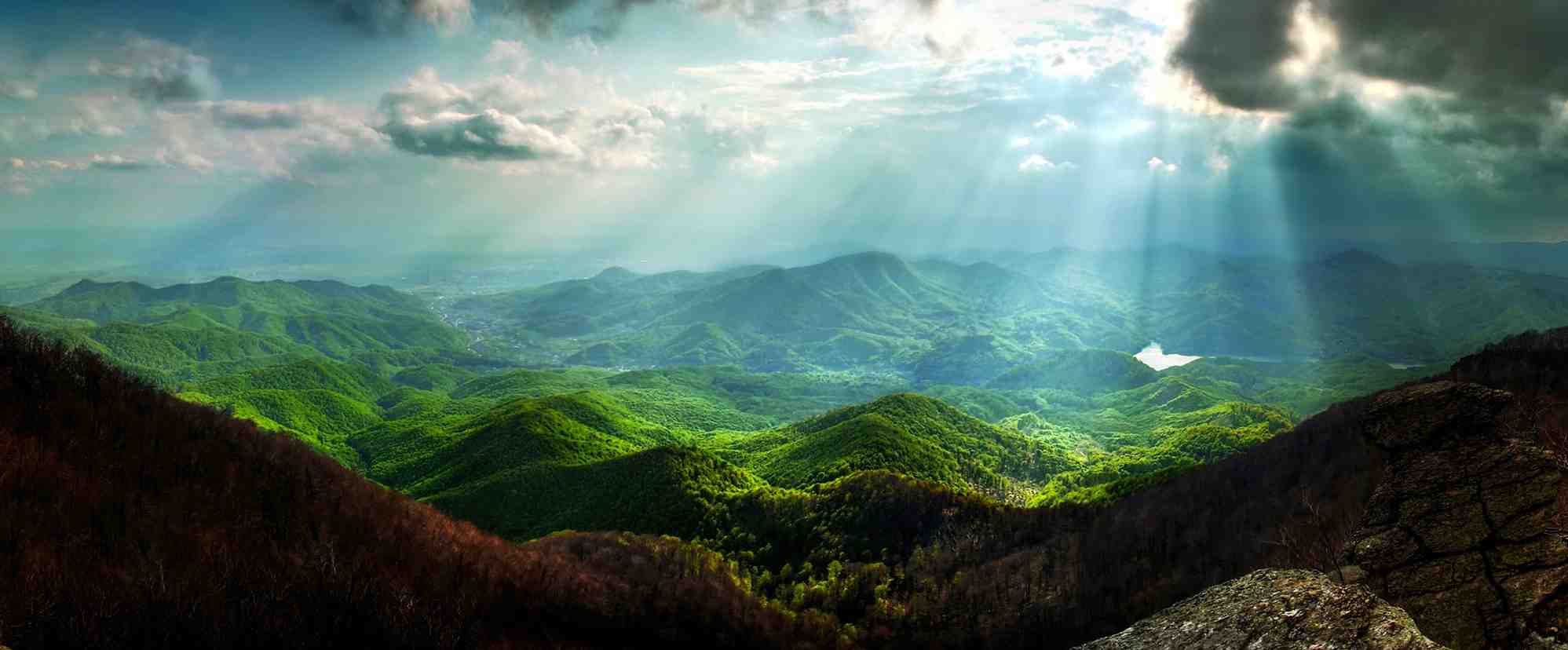 John 14:15-26